Uudne energiasööt piimaveistele
Tõnis Jairus
Anu Ait
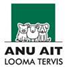 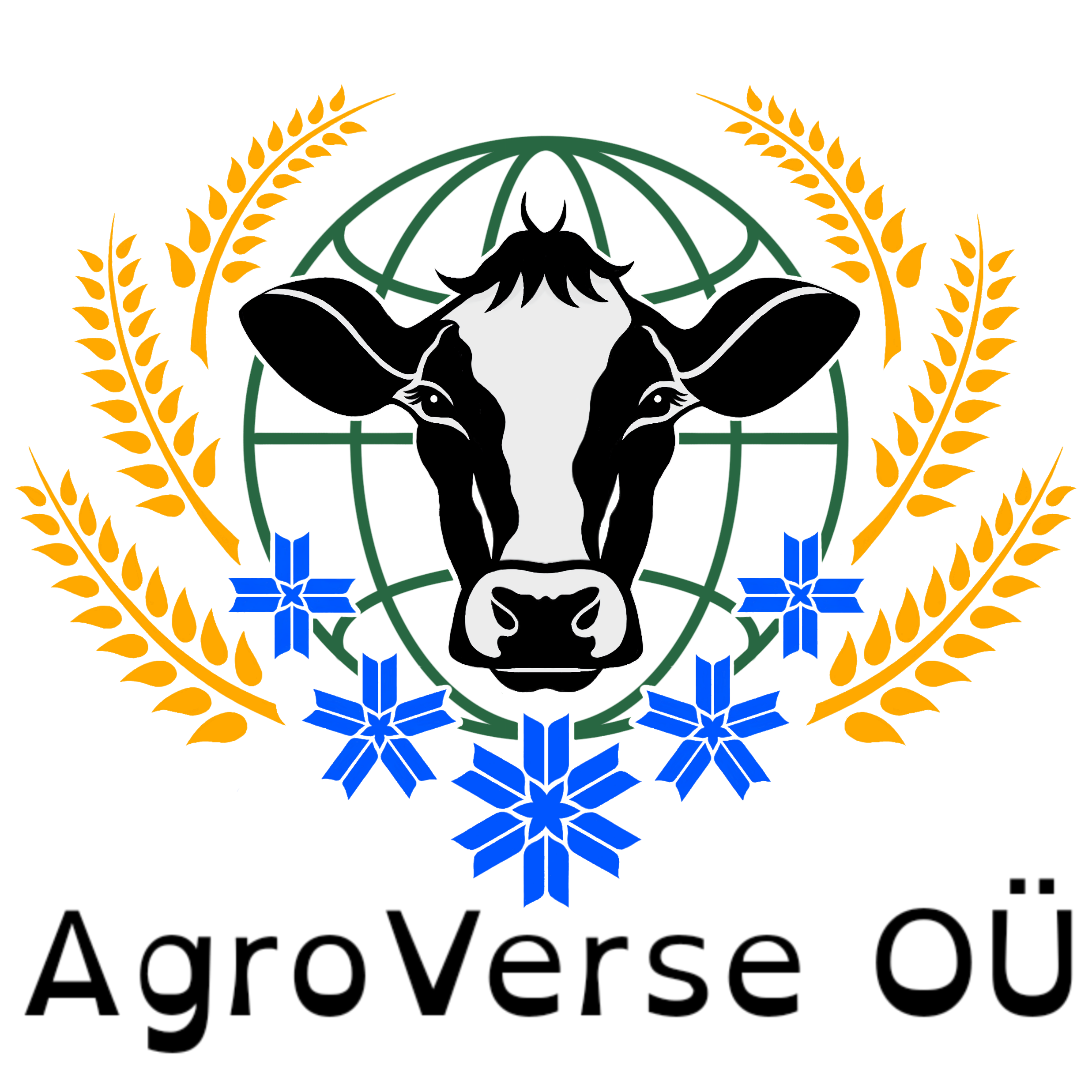 Vatsas kaitstud glükoos -Glunergy
Eesmärk
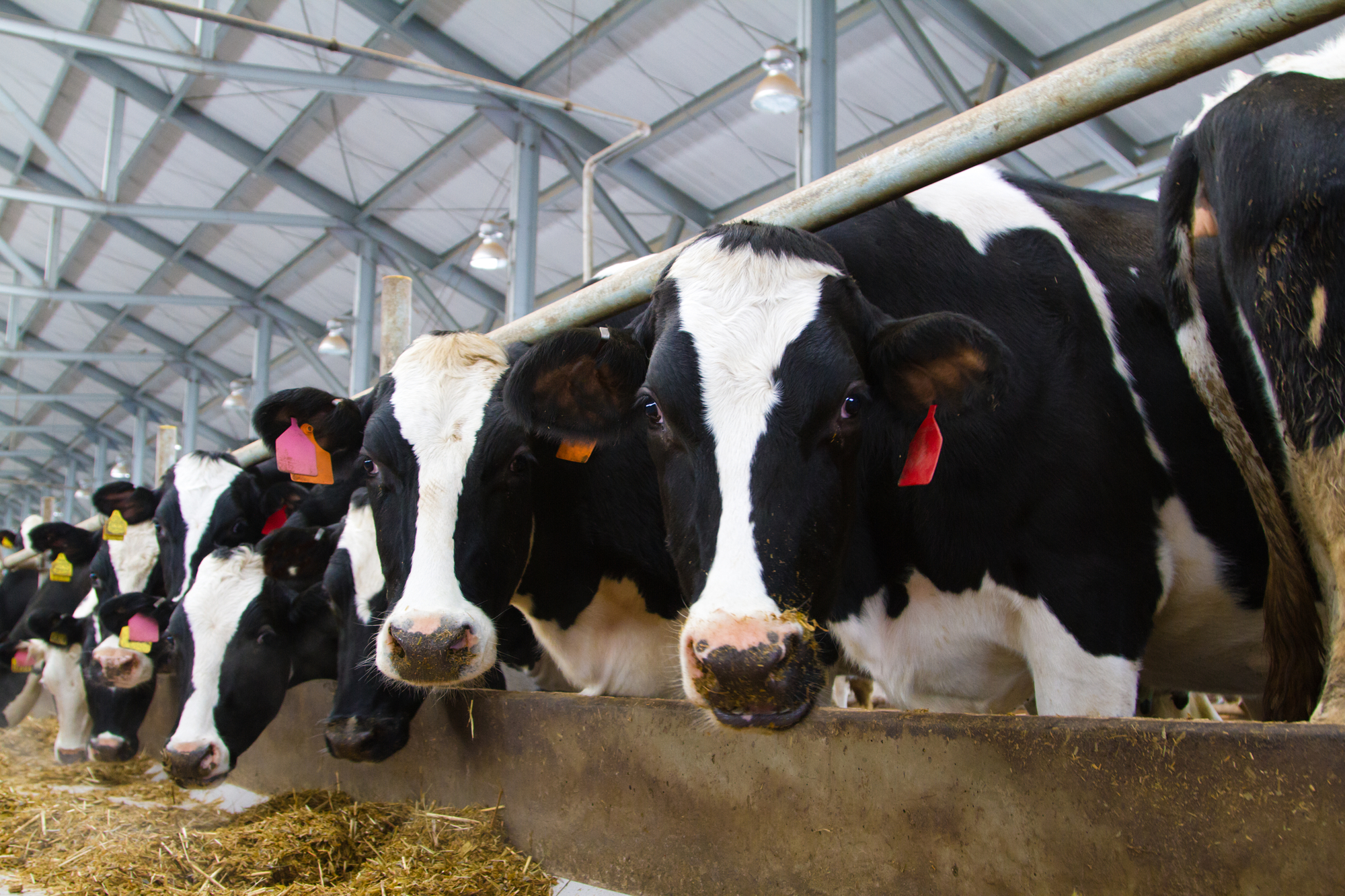 Katsed
Estonia OÜ, Piibu farm
Periood: Juuli – Oktoober 23
Grupid: 
	I — Kontroll — TMR koos 100g maisijahu ja 100 g rasvaga
	II – Kaitstud glükoos – TMR  koos 200g kaitstud glükoosiga
Katse periood : -7 to 50 LP
Katsesööda söötmine: 4 LP to 24 LP
Korduvpoegivad  EHF lehmad , n=213
Katses osalenud loomade parameetrid
* SPAV – suhteline piima aretusväärtus
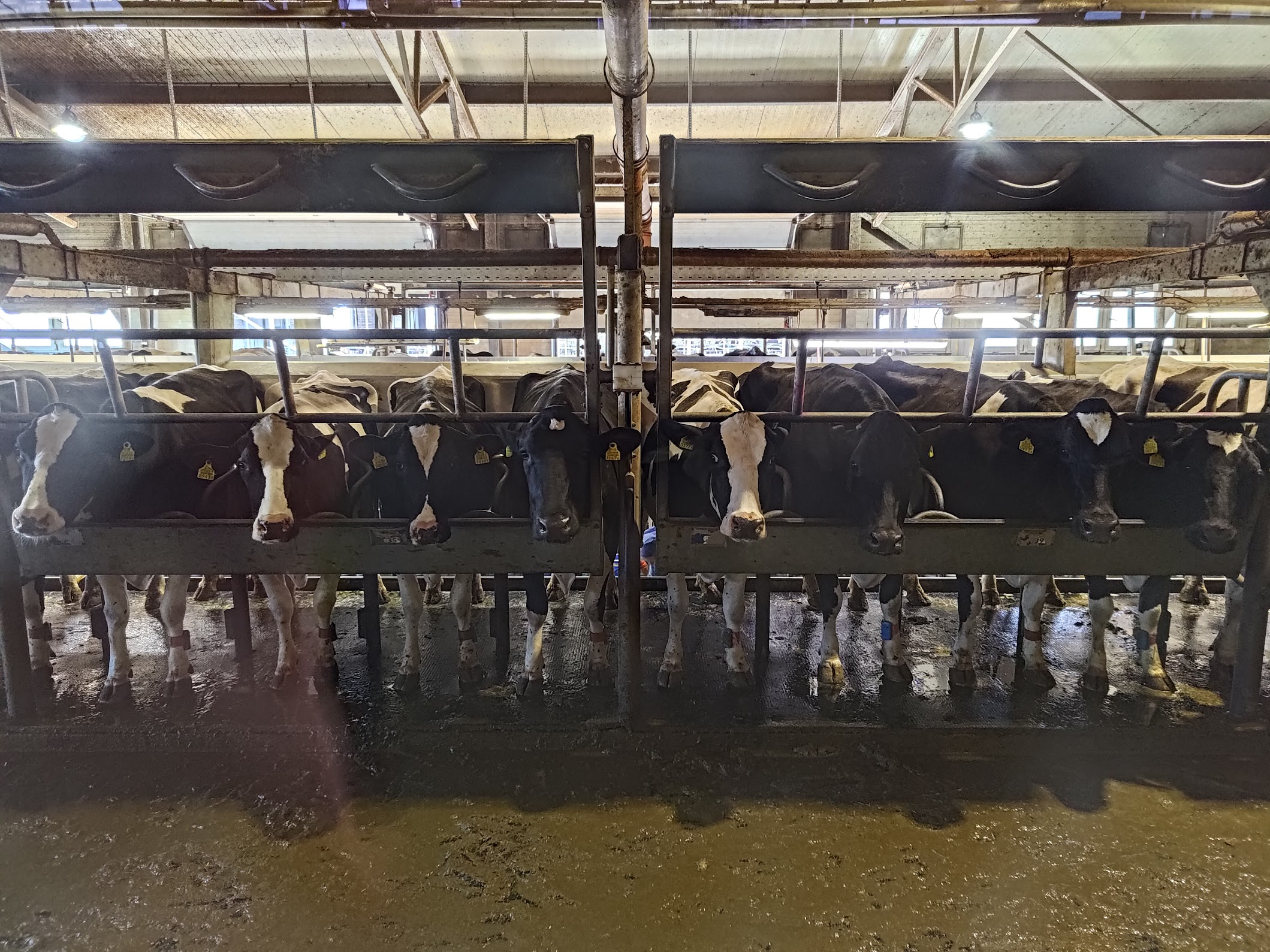 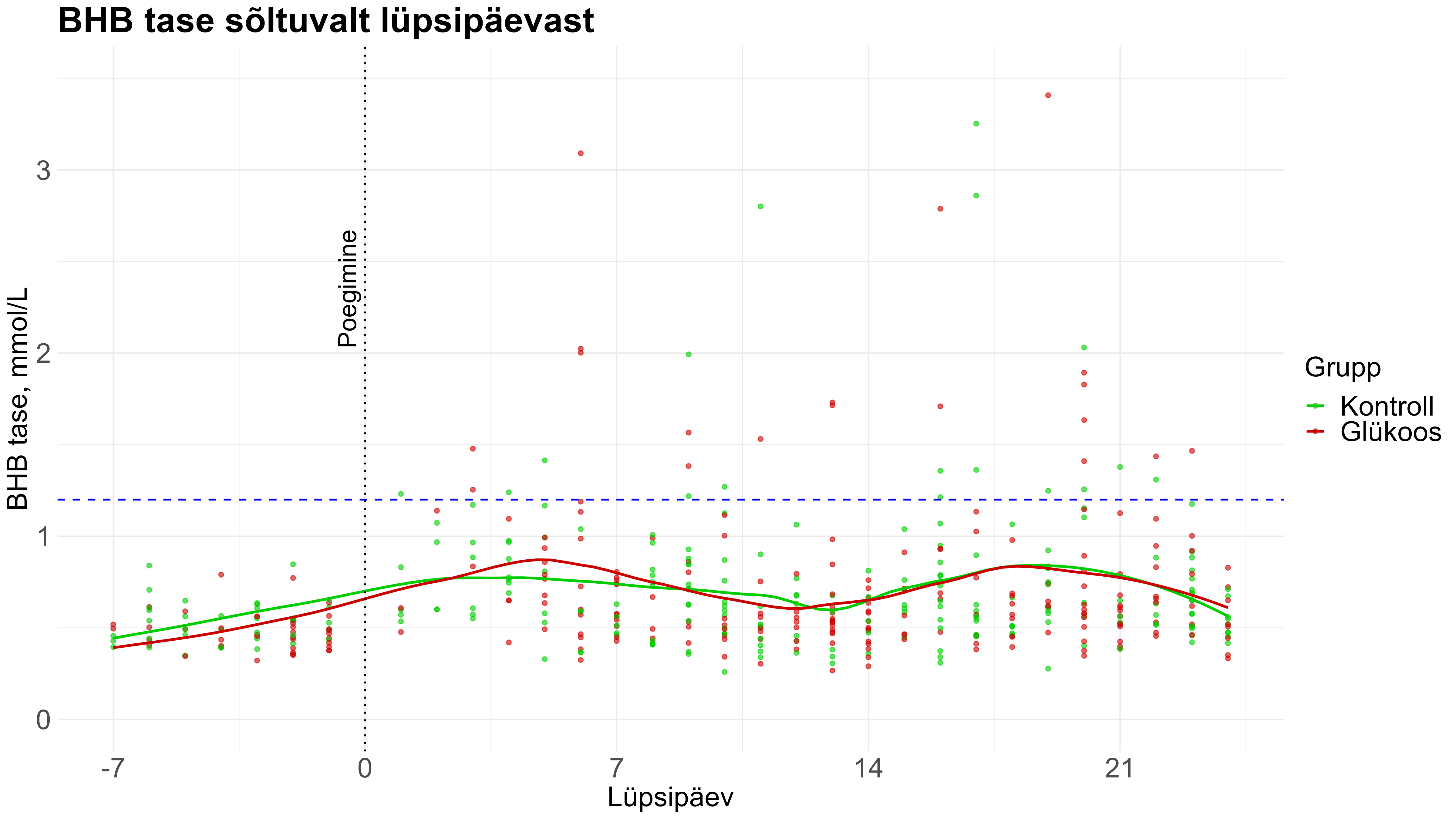 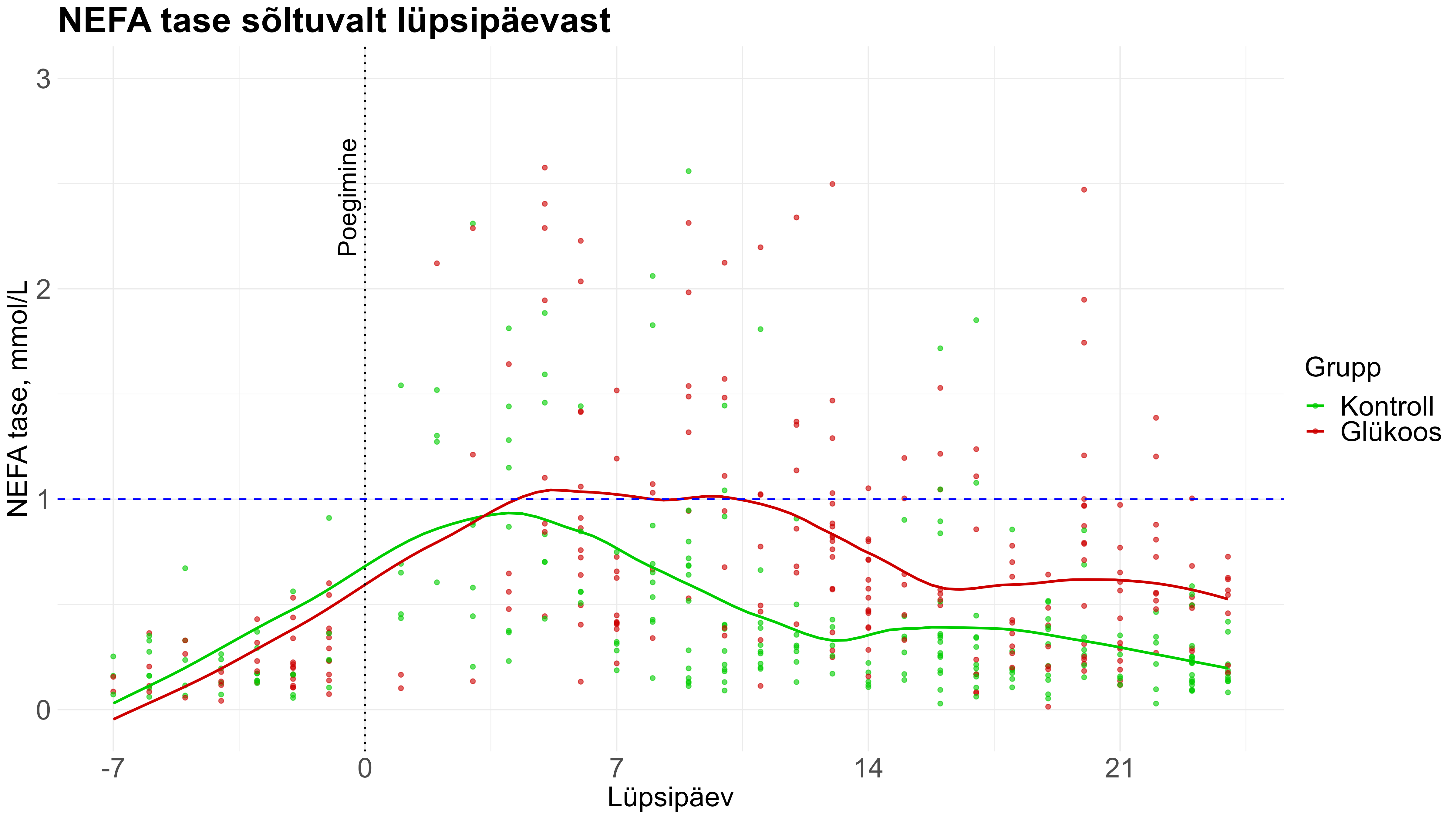 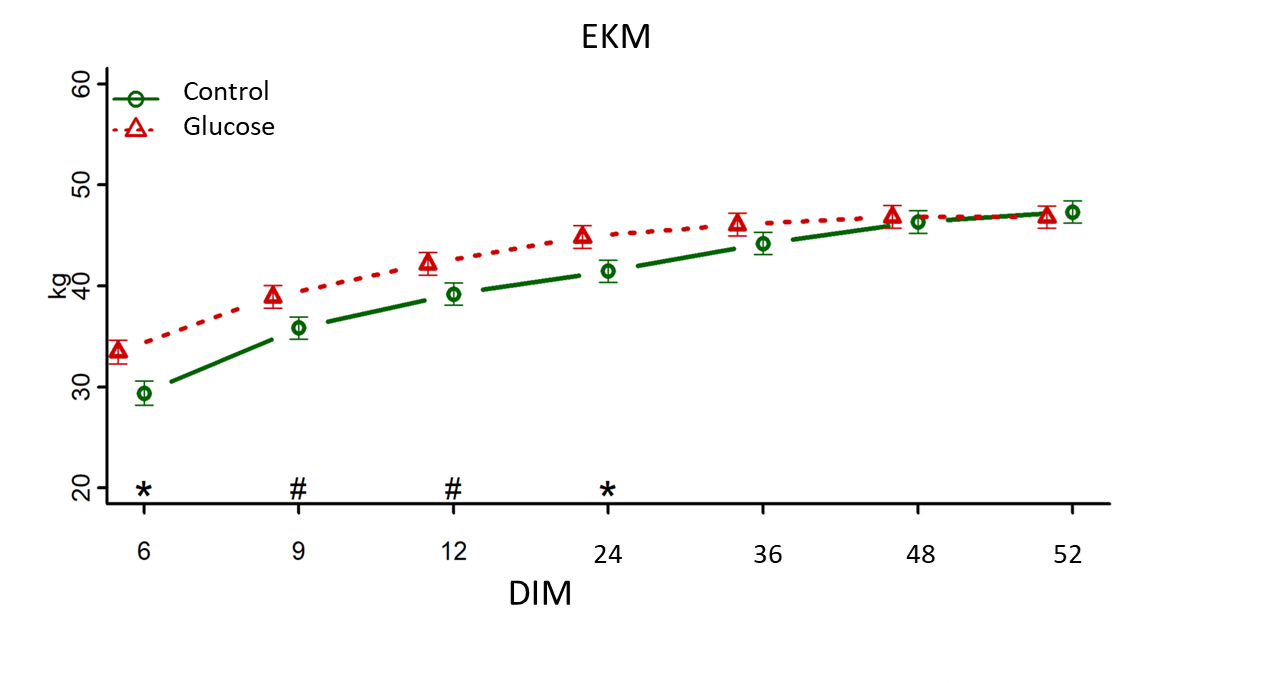 Piima toodang
Teise farmi tulemused
Piimatoodangu muutused perioodide lõikes
5–40 laktatsioonipäeva:
Keskmine toodang tõusis pärast Glunergy kasutamist +2.09–3.16 kg päevas sõltuvalt laktatsioonist.
40–60 laktatsioonipäeva:
Suurim kasv täheldati 2. laktatsioonis: +4.49 kg.
61–305 laktatsioonipäeva:
Keskmine toodangu kasv oli +2.24 kg, kuid 5. laktatsioon näitas langust -2.39 kg.
Täiendava piima müük
Periood: 5–305 laktatsioonipäeva
Täiendavalt toodetud piim: 94,010.89 kg
Eurostati keskmise piimahinna (0.41256 €/kg) järgi saadud lisatul
38,785.13 €
Täiendavalt vähenes 2024 aasta 3ndas kvartalis lehmade väljaminek aasta varasemaga võrreldes esimese 60 päeva jooksul 11% ning 4ndas kvartalis 52%
Majanduslik kasu
Tänan tähelepanu eest